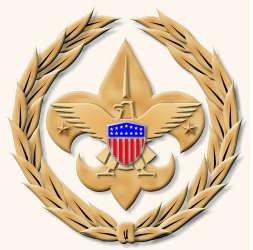 COMMISSIONER CABINET
Monthly Training
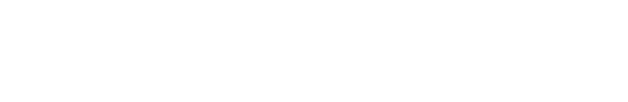 Basic Kit of Materials
What:
A loose-leaf notebook, laptop, tablet or smart phone containing materials and information
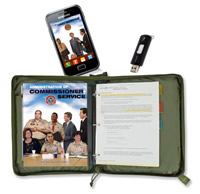 Basic Kit of Materials
Who:
Every unit commissioner should have a “kit”
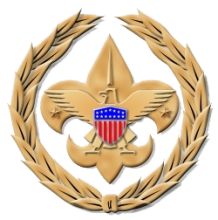 Basic Kit of Materials
Why:
Help facilitate service to the unit
Information & tools available when needed
Basic Kit of Materials
When:
All the time
[Speaker Notes: All the time ;-)]
Basic Kit of Materials
How:
Loose-leaf notebook with hard copiesand/or
Laptop, tablet or smart phone with electronic copies
Basic Kit of Materials
Contents:
Commissioner handbooks
Administration of Commissioner Service
Fieldbook for Unit Service
Commissioner Helps
Commissioner award tracking sheets
Commissioner self-evaluation
Annual service plan (touchpoints)
Basic Kit of Materials
Contents:
List of units served with rosters
Contact info for district officers
Map of council & district
Council camp information
Council calendar
Latest issues: Boys’ Life & Scouting
Basic Kit of Materials
Contents:
JTE worksheets
Unit self-assessment
Unit worksheets
Uniform inspection sheets
Selecting unit leaders guides
Unit performance guide
Basic Kit of Materials
Consider Additional Resources:
Pack, Troop, Crew leader handbooks
District operations books & guides
Roundtable guides
Youth protection resources
Guide to safe scouting
Guide to awards & insignia
Guide to advancement
Basic Kit of Materials
WARNING!
Material is changing frequently
Important to use latest info
Check regularly
Basic Kit of Materials
Tools:
National website:http://scouting.org/Commissioners

LHC Commissioner website:http://Commissioner-BSA.org/kit
Jump drive
Questions?
13
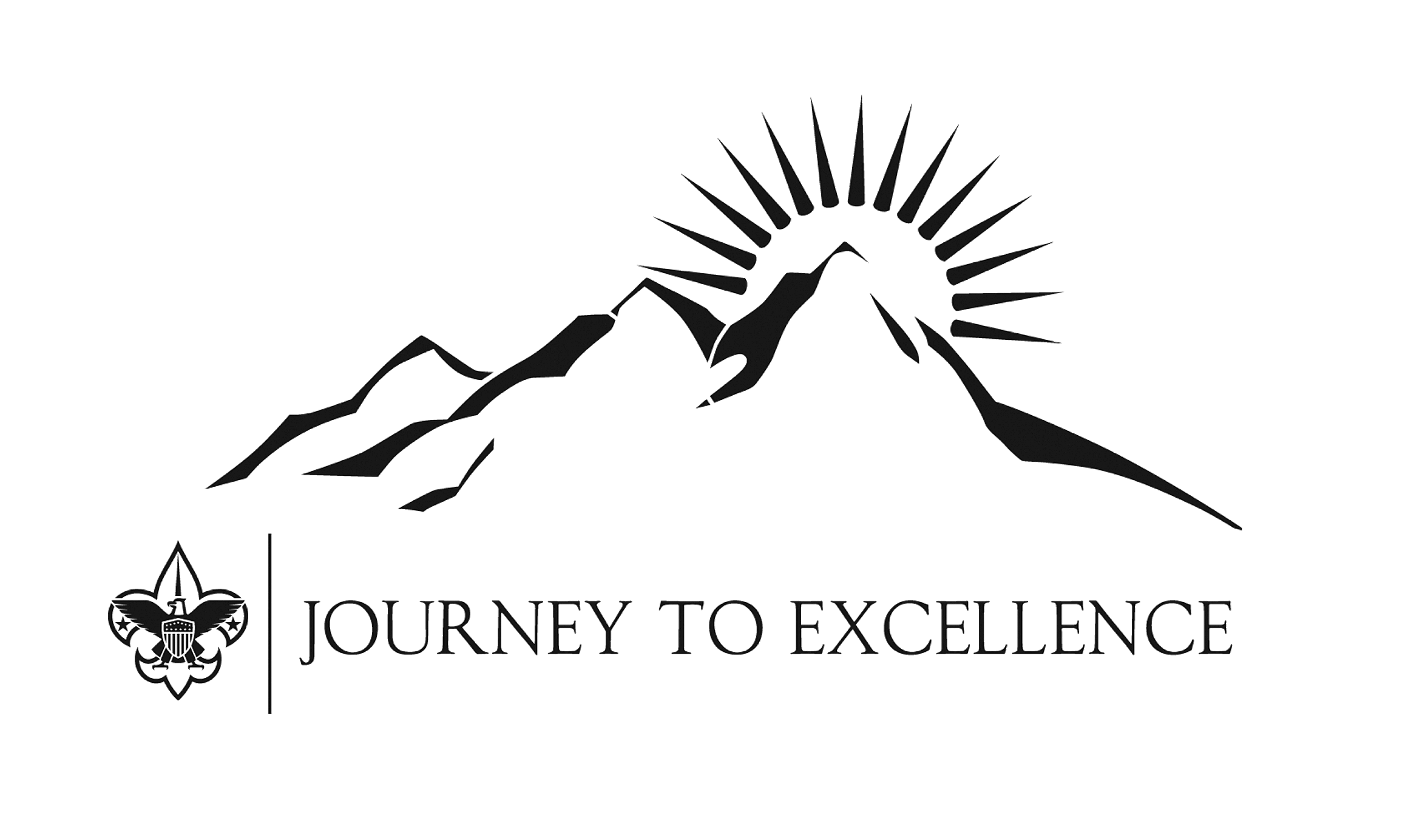 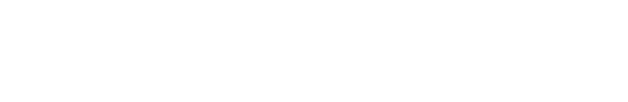 [Speaker Notes: Thank You]